SOCIAL MEDIA IN TEACHING AND LEARNING
WELCOME
Facilitator name
Position at university
Contact info
[Speaker Notes: Introduce yourself and explain your role at the school. You may edit slide to insert name, position, contact info.

If this is the first of a series of modules, spend a little bit of time giving overview of the program. You may wish to insert a slide or two with that information.]
LEARNING OUTCOMES
By the end of this module, you should be able to:

identify the current uses of social media in teaching and learning;
discuss the potential impact of using social media in a course;
set out guidelines for the ethical use of social media in education;
develop effective strategies for using social media;
identify issues to consider when integrating social media into a course;
design a learning activity that uses social media in a course.
[Speaker Notes: The goals of this module are to recognize the benefits and challenges of using social media in teaching and learning, and to develop design strategies for assignments involving  social media.

After introducing the goal, lead participants through learning outcomes.]
AGENDA
What is Social Media?
Use of Social Media
[Speaker Notes: Provide an overview of how the session will be divided (if a different order makes more sense for your context, please feel free to reorder the slides and include additional materials).]
WHAT IS SOCIAL MEDIA?
[Speaker Notes: SECTION OUTLINE

What is social media?
Key social media platforms
Benefits of using social media in education
Challenges of using social media in education
Considerations for adoption of social media in education
Using social media to develop professional skills]
WHAT IS SOCIAL MEDIA?
How would you define social media?
[Speaker Notes: Give participants a moment to think on their own. Elicit a few responses before moving to the next slide.]
WHAT IS SOCIAL MEDIA?
“Social media are technologies that facilitate social interaction, make possible collaboration, and enable deliberation across stakeholders. These technologies include blogs, wikis, media (audio, photo, video, text) sharing tools, networking platforms (including Facebook), and virtual worlds.”
Bryer and Zavatarro (2011)
[Speaker Notes: Social media has been defined in many ways. For the purposes of this module, we will be using Bryer and Zavatarro’s 2011 definition.

Ask participants whether their responses from the previous slide are included in this definition.

Next, we will examine the purposes or values, and the challenges of using of social media in education.]
WHAT DOES SOCIAL MEDIA DO?
Social media…

allows students to self-select study groups and organize based on interests;
provides easy access to resources from around the world, and
provides access to learning beyond the classroom.
Tony Bates - https://opentextbc.ca/teachinginadigitalage/chapter/9-5-5-social-media/
[Speaker Notes: Elicit any other ideas from the class about what social media does to aid learning.]
USING SOCIAL MEDIA TO DEVELOP PROFESSIONAL SKILLS
According to Tony Bates, social media helps with the development of a variety of professional skills, such as:

Digital literacy
Independent and self-directed learning
Collaboration and teamwork
Development of global citizens
Inter-personal skills and networking
Knowledge management
Decision making
[Speaker Notes: Ask participants how they think social media can help develop the skills listed.

For example, digital literacy can be developed by looking critically at links shared to determine whether they are from a reputable source.]
KEY SOCIAL MEDIA PLATFORMS
Social Platforms can be divided into several key areas:

Personal
Interest-based
Discussion forums
Media sharing
Bookmarking
Social publishing
[Speaker Notes: Social Media platforms are among the most accessed websites. There are hundreds of different platforms that are used for either personal or business reasons. We will explore some different social media platforms and see how they are used. Please take a look at the different types of social media, and investigate how they can be leveraged for educational needs.

The next slides will go into more detail for each area]
Personal
Personal networks contain personal profiles that can be found in depth on Facebook and LinkedIn.
TYPES OF SOCIAL MEDIA
[Speaker Notes: Personal networking tools like Facebook and LinkedIn contain personal profiles such as pictures, videos, biographies, academic achievements and professional experience, discussions of profession-related topics, job postings, etc. 
Both platforms are social networks that connect people and professionals in the online environment. Facebook connects old friends, family, co-workers and acquaintances, whereas Linkedin connects professionals and is more business and career oriented. In a class setting, these tools can be useful for reaching out to students, or checking their bios for potential research interests and collaborations.]
Interest- based
Creating a group or page based around a common interest is an effective way to engage students in a conversation.
TYPES OF SOCIAL MEDIA
[Speaker Notes: Creating groups or pages based around common interests is an effective way to engage students in conversations. Creating conversations on the open web can potentially draw in the viewpoints and opinions of experts from around the world. This can be done with Facebook groups, Google + Communities, Pinterest, or LinkedIn groups, as well. Each of the interest-based platforms mentioned operate in a similar manner in that users can post comments and replies to create discussions, as well as share pictures, videos and other media. Facebook, Google + and Pinterest are usually created via personal networks. LinkedIn is focused on professional groups and interests. Pinterest is somewhat different in that it involves ‘pinning’ items (usually photos) to your board for comments and sharing, whereas Facebook, Google + and LinkedIn are primarily discussion based.]
Discussion Forums
Online communities are popular go-to sites for asking and answering questions, and for potentially engaging participants in debates over these questions.
TYPES OF SOCIAL MEDIA
[Speaker Notes: Online communities like Reddit and Quora are popular go-to sites for asking and answering questions, and for potentially engaging participants in debates over these questions. Reddit has many sub-reddits or sub-communities which are focused on specific topic areas. Quora allows you to direct questions to many different ‘experts’ who then weigh in and provide different answers. These communities are usually well moderated with clear rules. Active moderators keep the group discussion on topic and on task.]
Media Sharing
Sites like Youtube and Instagram are primarily for sharing videos and images with the wider community.
TYPES OF SOCIAL MEDIA
[Speaker Notes: Sites like YouTube and Instagram are primarily for sharing videos and images with the wider community. Students can share ideas through video projects, and the images can tell stories about their work. YouTube has numerous types of tutorials, instructional guides, fan videos, gaming clips, and more. Instagram is a photo and short video sharing site where you can add filters to change the mood of the image. You can find images related to different topics and themes by following different hashtags.]
Bookmarking
Bookmarking sites make it easier for students and educators to quickly access, save and re-locate frequently-used sites.
TYPES OF SOCIAL MEDIA
[Speaker Notes: StumbleUpon, Pinterest and Digg are valuable bookmarking sites to use while doing research. The key difference between these two sites is that StumbleUpon is geared toward random discovery for the user, whereas Pinterest and Digg give more control to the researcher in finding useful information. Sites like these make it easy for students and educators to quickly read through sites, save them, and re-locate them. On public sharing sites, you can view the resources of others and potentially find a gold mine of quality material from a researcher in a similar field.]
Social Publishing
Blogs and Wikis are excellent ways to get students writing and sharing their thoughts in a meaningful way.
TYPES OF SOCIAL MEDIA
[Speaker Notes: Blogs and wikis are excellent ways to get students writing and sharing their thoughts in a meaningful way. Tumblr and Medium are platforms that allow users to share their thoughts via online journals or blogs. Having students chronicle certain events throughout a semester or reflect on their work can be excellent activities. Wikis can be used in classes to generate shared knowledge of course content. You can also have students edit existing wiki articles, such as on Wikipedia, and study the effects of their edits.]
THINK. PAIR. SHARE
How might you use some of the platforms discussed in your course?

How do you make use of them for your own purposes?
[Speaker Notes: Ask participants to spend 2-3 minutes individually answering the questions, then spend 2-3 minutes discussing with a partner. Ask pairs to share their thoughts with the larger group. List participants’ answers on a whiteboard or flipchart to refer back to later.]
BENEFITS OF USING SOCIAL MEDIA
Increased level of communication (collaboration and participation),
Privacy: private space for free and open discussion,
Facilitates team projects implementation and review.
VIDEO
In this video, you’ll watch interviews with instructors sharing the benefits of using social in their courses.

Think about your own pros and cons. Have the instructors alleviated any of your reservations?
[Speaker Notes: Watch this video of instructors sharing the benefits and challenges of using social media in their courses, and think about your own pros and cons. Have the instructors alleviated any of your reservations? Can you think of some challenges the instructors in the video had which we have not touched on, or think of potential challenges that the instructors didn’t mention in the video?]
CONSIDERATIONS FOR ADOPTION
Undetermined possibilities
Controversial opinions
Technical issues
Institutional factors

For more information, please read Chapter 6 in the SMILE report: http://www.eun.org/c/document_library/get_file?uuid=232671ea-32ca-4272-8b24-20328aafe8bb&groupId=43887
[Speaker Notes: In order to successfully incorporate social media into your teaching, there are some factors to consider: 
Social media is a relatively new phenomenon, with undetermined possibilities. Discovering the potential uses of social media is both an inspiring prospect and a daunting task. It is important to understand your audience when choosing the platforms you will use and to consider the pros and cons of each platform in order to decide on the best option for your particular scenario.
Using social media in classes allows for different opinions to be expressed, creating lively discussions. It’s important to actively facilitate these discussions to avoid possible conflicts. Be sure to set clear rules for communication before implementing social media in your course. 
Not all students have equal access to all forms of social media. Restrictions on use due to institutional technical infrastructure and policy may also pose problems. Before adopting any type of social media into your classroom, understand the limitations that your students may face and consider potential ways to circumvent any potential problems.
Institutional hurdles and roadblocks can be formidable. The implications of introducing any new tool into the classroom must be carefully considered. Potential institutional issues include decisions to ban social media in the classroom or restrictions on what can or cannot be shared, policies regarding the use of one platform over another, and so on.]
VIDEO
In this video, Instructors share the challenges they faced when attempting to integrate social media activities into their curriculum. As you view the video, consider any challenges you are facing.
USE OF SOCIAL MEDIA
[Speaker Notes: SECTION OUTLINE

Faculty use of social media
Social media in the class
Experience using social media
Best Practices and Guidelines]
USE OF SOCIAL MEDIA
How do you use social media?

Discuss with a group of 3 or 4 some of the common ways you use social media. 

Do you use it mostly for personal, professional or teaching use?
[Speaker Notes: Ask participants to join a group of 3 or 4 to discuss the ways they use social media and ask them to discuss whether they use it for personal, professional or teaching use?]
FACULTY USE OF SOCIAL MEDIA
The three main uses of social media for faculty are:

Personal
Professional (research related)
Teaching
[Speaker Notes: According to a study conducted by Seaman and Tinti-Kane (2013), faculty use social media for three main reasons: for professional use, for teaching, and for personal use. Each of these areas serves a distinct purpose. Seaman and Tinti-Kane define personal use as use not related to research or teaching pursuits, but rather connecting with friends or for other informal uses. Professional use is defined as any use that focuses on the individual’s research or area of study. And finally, using social media for teaching is use within a course that the faculty member is leading.]
GROWTH OF FACULTY USE
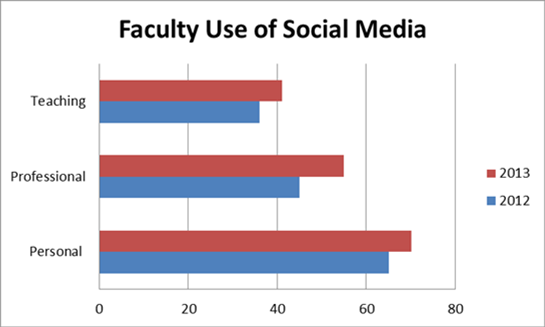 http://www.onlinelearningsurvey.com/reports/social-media-for-teaching-and-learning-2013-report.pdf
[Speaker Notes: The study showed growth in the use of social media by North American faculty in all three areas. Each type of use maintained their rank: personal use was the highest, followed by professional use, and finally teaching with the lowest usage. Although there was continued growth in all three areas, professional use saw the largest increase with a growth of more than 10% in one year.]
VIDEO
We are going to hear how and why faculty and instructors use social media. Before watching the video, take a moment to think about your own use of social media for personal, professional or teaching purposes. What have your experiences been like?
BEST PRACTICES
Using social media in the classroom is a relatively new phenomenon. The next few slides will discuss the following best practices for implementing social media into your courses.
Quality
Privacy
Netiquette
Expectations
Presence
Audience
[Speaker Notes: Using social media in the classroom is a relatively new phenomenon. Although there are many ways to incorporate social media into learning, a few best practices have emerged.]
Expectations
Clear expectations
Participation level
Which platform
Assessment?
BEST PRACTICES
[Speaker Notes: If you plan to use social media in your course, students should be clearly informed of what is expected from them at the outset of the course. Outline the level of participation required, which social media platforms they’ll need to use, and how, if at all, they will be assessed.]
Presence
Develop social presence
Participate
Know the tools
BEST PRACTICES
[Speaker Notes: In order for any online learning community to be successful, social presence must be developed. According to Rourke, Anderson, Garrison & Archer (2001) social presence is “the ability of learners to project themselves socially and effectively in a community of inquiry.” To facilitate social presence, instructors must also participate in the community. Instructors should be familiar with social media tools and understand the effects they can have on learning (Daer & Potts, 2014).]
Audience
Audience larger than one
Expose the class to a wider-audience
Allow experts to contribute to discussion
BEST PRACTICES
[Speaker Notes: Opening up the classroom to social media exposes students to writing for more than just themselves and the instructor. They are lending their voice to the class as a whole and in the broader arena of the open web. As well, experts from outside the class can contribute to discussions and add their thoughts to students’ contributions. This can further enhance the learning experience and open up new topics of study to the students (Griesemer, 2012).]
Quality
Avoid prescribing a minimum number of contributions
Emphasize connections and quality of discussions
Focus on practice instead of mastery
BEST PRACTICES
[Speaker Notes: According to Daer and Potts (2014), telling students to contribute a minimum number of communications to a discussion can result in students putting in a minimum amount of effort. In order to cultivate a strong learning community, it’s important to emphasize connections, to focus on the quality of the discussions, and to encourage practice rather than mastery.]
Privacy
Design activities that don’t require personal accounts.
Accept that for various reasons, some students will not be able to participate
BEST PRACTICES
[Speaker Notes: Some students may choose not to participate due to privacy issues, or for other reasons. In these situations, an alternative participation option should be made available for these students to share and express themselves. One option is for all students to use ‘throwaway accounts’ which will not be tied to them personally, but will still allow them to participate and contribute to the community (Daer & Potts, 2014).]
Netiquette
Use clear, concise, and appropriate language
Respect others’ privacy
Don’t copy everyone in a message unless necessary
BEST PRACTICES
[Speaker Notes: When communicating online, it is important to use clear, concise, and appropriate language. Avoid sarcasm and any other type of communication which could easily be misconstrued. Also, avoid lengthy descriptions which involve too much scrolling; this could discourage the reader from continuing. As well, appropriate language rules should be set at the outset to ensure rude or other potentially offensive words are not included.

It should be made very clear that the messages of others are not to be shared, distributed or forwarded in any way without their consent. If a message was sent privately, it should stay that way unless it has been discussed with each party involved.

Finally, avoid unnecessary emails by only copying others when the information included in the message is pertinent to the recipients or their studies. This includes soliciting others for non-course related activities or “spamming.”]
VIDEO
In this video, instructors share some of the best practices they’ve learned through their own use of social media. While watching the video, think about the best practices we’ve discussed and how the instructors are using these in their classes or research.
SUMMARY
Social media:
is a form of user-generated electronic communication, 
has a wide-variety of uses and forms in the digital realm,
has a number of benefits and challenges.
SUMMARY
Faculty usage is personal, professional and educational.
Instructors should:
thoughtfully integrate social media into their course,
follow effective practices,
model appropriate use.
HOMEWORK
Choose a social media platform that you have not used before.
Create an account and add followers or contacts.
Explore the possibilities for interaction.
Design an activity for students in your courses
THANK YOU
Questions?
Comments? 
Help?

Contact information – facilitator’s and departmental
REFERENCES
Anderson, S. (2012, May 7). How to create social media guidelines for your school. Retrieved January 15, 2017, from Edutopia, https://www.edutopia.org/how-to-create-social-media-guidelines-school
Dabbagh, N., & Kitsantas, A. (2012). Personal Learning Environments, social media, and self-regulated learning: A natural formula for connecting formal and informal learning. The Internet and Higher Education, 15(1), 3–8. Retrieved from http://anitacrawley.net/Articles/DabbaughPLE.pdf
Daer, A., & Potts, L. (2014). Teaching and learning with social media tools, cultures, and best practices. Programmatic Perspectives, 6(2), 21–40. Retrieved from https://www.academia.edu/8241386/Teaching_and_Learning_with_Social_Media_Tools_Cultures_and_Best_Practices
Definition of SOCIAL MEDIA. Retrieved January 15, 2017, from Merriam-Webster Dictionary, https://www.merriam-webster.com/dictionary/social%20media 
Dron, J., & Anderson, T. (2014). Teaching Crowds. Retrieved from http://www.aupress.ca/books/120235/ebook/99Z_Dron_Anderson-Teaching_Crowds.pdf 
Griesemer, J. A. (2012). Using Social Media to Enhance Students’ Learning Experience. Quality Approaches in Higher Education, 3(1), 8–11. Retrieved from http://rube.asq.org/edu/2014/03/best-practices/using-social-media-to-enhance-students-learning-experiences.pdf
REFERENCES
Gupta, P. (2015, July 24). Importance of social media in higher education. Retrieved January 15, 2017, from Ed Tech Review, http://edtechreview.in/trends-insights/insights/2041-social-media-in-higher-education 
How to use social media as a learning tool. (2015, January 12). Retrieved January 15, 2017, from Edudemic, http://www.edudemic.com/how-to-use-social-media-as-a-learning-tool-in-the-classroom/
Miller, J., Gilkerson, S., & Pignotti, L. (2015, May 21). Hey, @students! #Letschat: Using Social Media to Facilitate Research and Public Engagement. Retrieved January 15, 2017, from PraxisWiki, http://kairos.technorhetoric.net/praxis/tiki-index.php?page=PraxisWiki%3A_%3ASocial+Media+for+Digital+Engagement
Seaman, J., & Tinti-Kane, H. (2013, October ). Social Media for Teaching and Learning. Retrieved January 15, 2017, from Online Learning Survey, http://www.onlinelearningsurvey.com/reports/social-media-for-teaching-and-learning-2013-report.pdf
Stoller, E. (2015, July 20). Why educators can’t live without social media. Retrieved January 15, 2017, from JISC, https://www.jisc.ac.uk/news/why-educators-need-social-media-07-jul-2015
Rourke, L., Anderson, T., Garrison, D. R., & Archer, W. (2001). Assessing Social Presence In Asynchronous Text-based Computer Conferencing. Journal of Distance Education, 14(3), 51–70. Retrieved from http://auspace.athabascau.ca:8080/bitstream/2149/732/1/Assessing%20Social%20Presence%20In%20Asynchronous%20Text-based%20Computer%20Conferencing.pdf